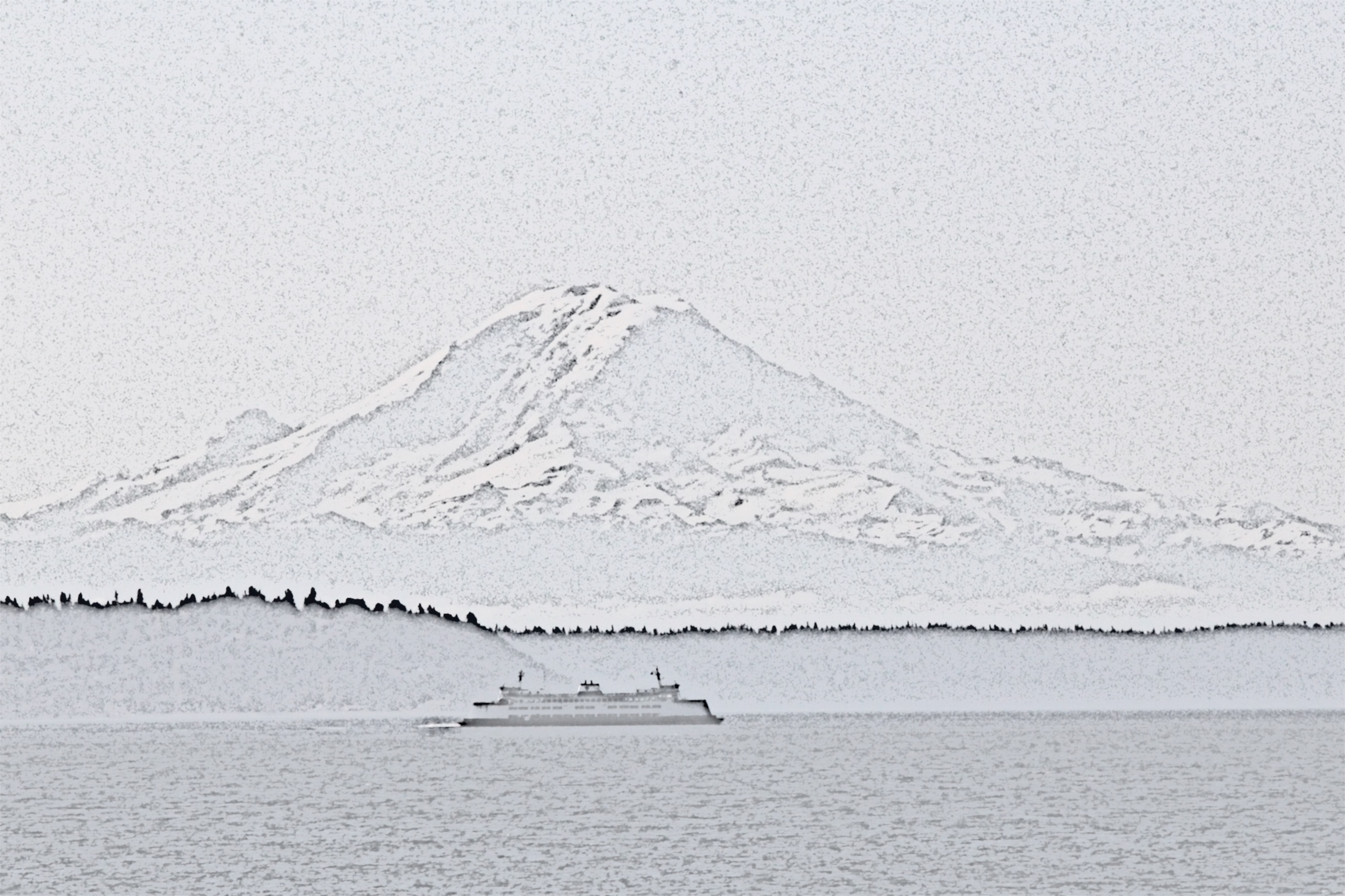 Opioid Pain Management 2015
Malcolm Butler MD
Medical Director
Columbia Valley Community Health
Goals
Where we were / Where we are 
The new Washington State guidelines
Opioids are the “great unmasker” of OUD
Aberrant behavior is a big red flag
Prescribing larger doses is NOT being compassionate
There is NO safe dose of chronic opioids
Opioids are sixth line therapy in chronic pain
Stratify risk, measure interference with function, minimize dose
Where We Were
2005
“Opioids are safe and effective in the management of chronic pain.”
Pain should be assessed at every visit.
2010
Escalating crisis, huge “demand” for Rx opioids
23% of CVCH mortalities were opioid related
Community rallied to redefine “appropriate” opioid prescribing
Where We Are
Death Rates related to Opioids
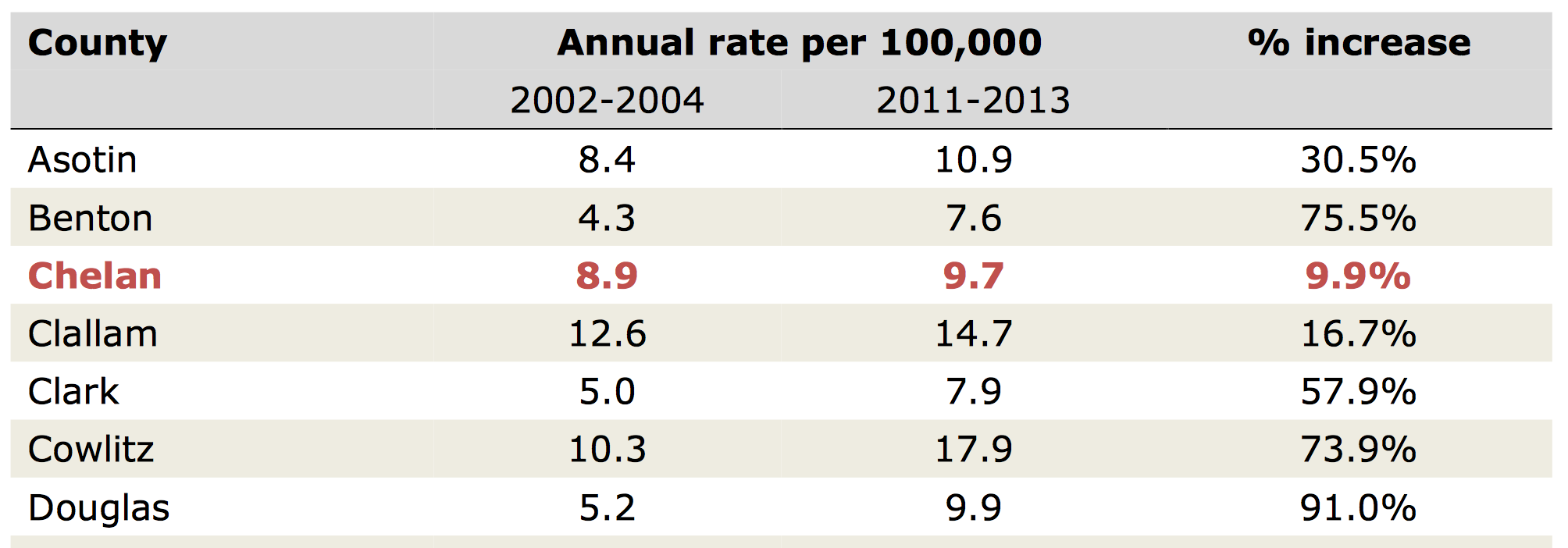 State						6.6				     8.6			          31%
Where We Are
Where We Are
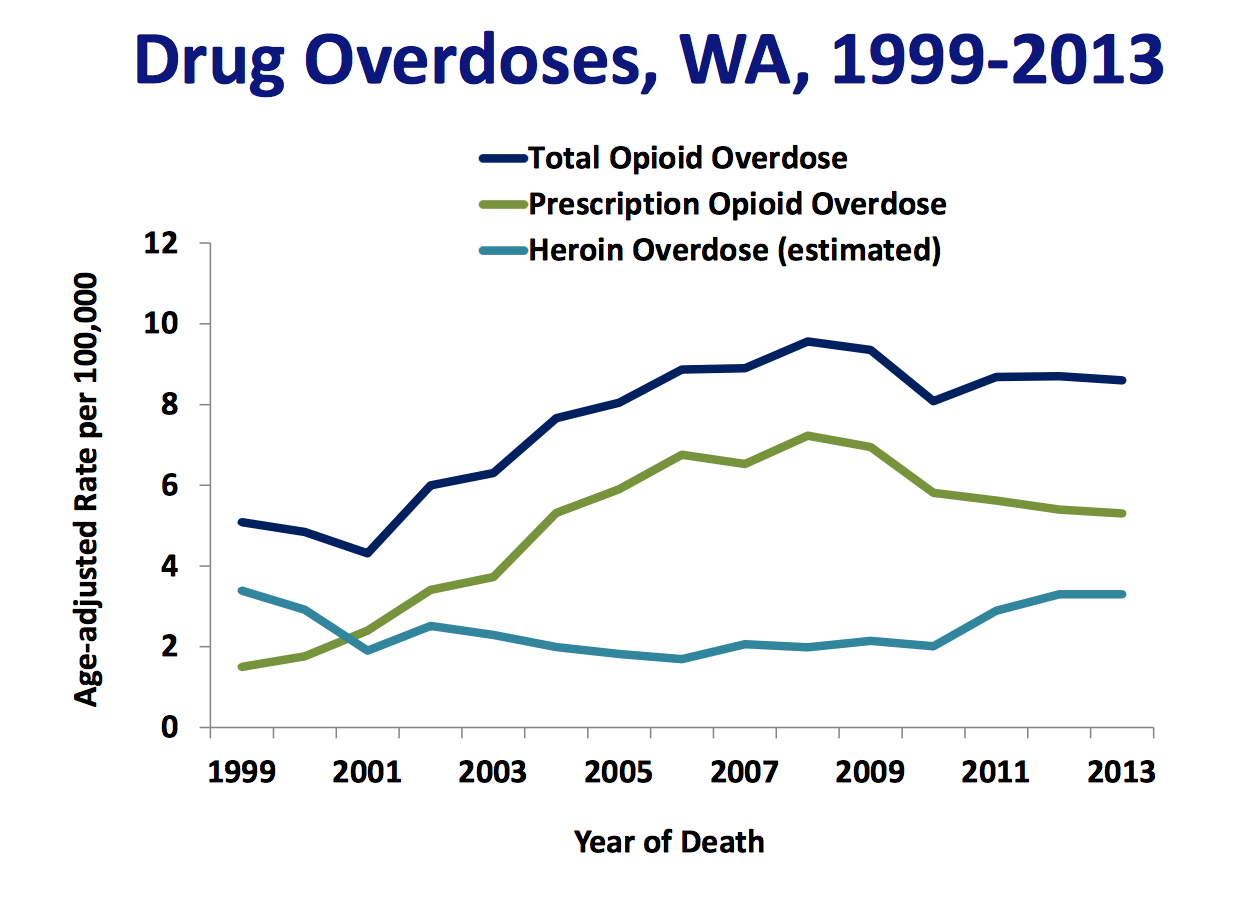 County statistics
CVCH statistics
AMDG Guideline
First published 2007
Second edition 2010
Third edition published June 2015
Combined effort of Washington State Labor and Industries, DSHS, and University of Washington
50 Medical Directors, Clinicians, Academicians
If you manage pain:          A MUST READ
Salient Points in the New Guideline
Opioids are “the great unmasker” of occult Opioid Use Disorder (DSM-V)
Guideline defines break points between acute, sub-acute, and chronic pain management
Each is an opportunity to recognize occult Opioid Use Disorder (OUD)
You need to identify high risk populations and be extremely cautious with opioids
Use the validated tools provided to measure, track, and manage pain, function, interference
Salient Points
Opioids are 6th line therapy in Chronic Pain
Appropriate only in select populations
You must develop capacity for other modalities
There is no safe dose of opioids
Taper as low as possible
Discontinue with signs of Opioid Use Disorder
New sections for special populations
6th Line Therapy
Prior guidelines focused on “safe opioid prescribing.”
This guideline recognizes that “there is no completely safe opioid dose.”
Because there is NO evidence of improved long term function or pain control, and AMPLE evidence of harm, prescribers should “proceed with caution” when considering starting opioids in chronic pain.
Fun Facts
Risk ratio of developing Opioid Use Disorder in patients on high dose opioids (>120mg MED/d) is 122.
Over 60% of patients taking opioids for at least 3 months are still on opioids 5 years later.
Receiving one week of opioids for acute Low Back Pain doubles the risk for long-term disability.
Adults with a history of depression or substance use disorder are 4 times more likely to receive opioids for their chronic pain.
Fun Facts
Fun Facts
1:5 patients on chronic opioids will develop Opioid Use Disorder. 
33% of cancer survivors suffer from chronic pain related to their cancer treatments.
Neuropathy, fibrosis from radiation, lymphedema
And worsening pain may signal a recurrence, so a tough issue when using opioids
Skimming the Surface
All Pain Phases
Recognize “Clinically Meaningful Improvement in Function” (CMIF)
By definition, must be at least 30% (7/10 -> 10/10)
Decreased PAIN intensity in the absence of improved function is NOT clinically meaningful
“Continuing to prescribe opioids in the absence of CMIF is NOT considered appropriate care.”
New focus on “Pain Interference”
Skimming the Surface
Skimming the Surface
Expect patients to resume normal activities in a matter of weeks after an acute pain episode.
“Most don’t finish their first prescription”
Request for a second prescription demands re-evaluation and is a red flag warning for OUD
Evaluate pain and function with validated instruments (questionnaires) at:
End of acute phase (6 weeks)
End of sub-acute phase (12 weeks)
Every visit in chronic pain
Skimming the Surface
Avoid chronic opioids in high risk populations:
Significant respiratory disease/failure
Current or past substance use disorder
History of opioid overdose
Patterns of aberrant behavior
Use great caution and consider naloxone:
Mental health disorder
Family history of substance use disorder
Current use of benzodiazepines
Tobacco use
Do not escalate above 120mg MED without “pain specialist” consultation.
Skimming the Surface
Excellent section on non-opioid options for pain management
When/how to assess and re-assess chronic pain
Sleep hygiene
Mindfulness, stress reduction
Physical therapy
Groups
Non opioid analgesics
Diving a Little Deeper
Acute pain management
“In general, reserve opioids for acute pain resulting from severe injuries or conditions when alternatives are ineffective or contraindicated. If opioids are prescribed, it should be at the lowest dose for the shortest duration possible (usually < 14 days). The use of opioids for non-specific low back pain, headaches, and fibromyalgia is not supported by evidence.”
Diving a Little Deeper
Acute pain management
Pre-load the patient with appropriate expectations:
Pain is OK. It is normal. We expect it. It will improve.
“Your Ibuprofen will cover about 70% of your pain. Keep your Oxycodone for when your pain is especially severe. I anticipate you will need to use it three times a day for the first few days, then once or twice a day until I see you back.”
Expect patients to resume normal activities in a matter of weeks after an acute pain episode.
Diving a Little Deeper
Remember “the great unmasker” of Opioid Use Disorder
A request for a refill in acute pain is a big red flag
Check your state’s Prescription Monitoring Program
Questions about that?
Pull out the pain interference questionnaire
See them back frequently – you are the therapy
Prescribing opioids for acute pain beyond six weeks is NOT being kind or compassionate
Most likely it is feeding Opioid Use Disorder
In all cases it requires thorough re-evaluation
Taper off opioids if there is no evidence of clinically meaningful improvement in function
Diving a Little Deeper
Sub-Acute phase (6-12 weeks post surgery)
Query the Prescription Monitoring Program
Screen for depression (PHQ-9), anxiety (GAD-7), PTSD (PC-PTSD), Substance Use Disorder (various)
Co-morbid behavioral illness must be treated aggressively or pain will not improve
Check Urine Drug Screen
Do not continue opioids if any unexpected findings
(There is a whole section on how to evaluate UDS)
Diving a Little Deeper
Sub-Acute phase (6-12 weeks)
Do not continue opioids if:
There is no clinically meaningful improvement in function and pain
Opioids resulted in a severe adverse outcome
Patient has current or history of substance use disorder
Cannabis
Guideline is purposefully vague
“If UDS positive for cannabis, assess for cannabis use disorder.”
“It would be prudent to have a policy regarding the concomitant use of cannabis and opioids.”
Diving a Little Deeper
Pre-operative management
Include opioid misuse risk assessment, including PMP query, in pre-op evaluation
Consider risk of post-operative over sedation, respiratory depression, etc.
With pre-existing chronic pain, surgeon should coordinate post-op pain management with outpatient opioid prescriber
Pre-load patient with expectation of who will manage opioids post operatively
Transition to oral opioids ASAP post-op
Diving a Little Deeper
Peri-operative management:

“Do not discharge patient with more than a two week supply of opioids. Many surgeries may require less.”

Vicodin 5/325, #12, Refill: 1
Diving a Little Deeper
Chronic Pain
Opioids are 6th line therapy
Think Prednisone for otitis media.
Monitor and continue opioids ONLY if there is sustained Clinically Meaningful Improvement in Function (CMIF) and no serious adverse outcomes
Escalate dose ONLY if CMIF is demonstrated
If they arrive on high dose opioids, taper until CMIF is lost
Consent re: dangers, expectations, policies
“Use extreme caution” with behavioral illness, addiction, pulmonary compromise, hx of substance use disorder, etc.
Diving a Little Deeper
Chronic Pain “management hygiene:”
Prescribe in 7 day increments
Use tools to assess CMIF at each visit
Check your state’s PMP, and UDS at a frequency defined by patient’s risk of misuse (1, 3, or 6 mo intervals)
Monitor for adverse outcomes at each visit
Consult with pain management specialist if            > 120mg MED
Do not use Methadone
Do not prescribe opioids with other sedatives
Diving a Little Deeper
Chronic Pain – sample chart note:

“Chronic pain related to rheumatoid arthritis. Low pain interference under treatment. Employed and working. Low risk for opioid misuse. No aberrant behaviors. No adverse events. Continue oxycodone 5mg TID. Check UDS, PMP q 6 months. RTC 3 months with PHQ”
Diving a Little Deeper
Great sections which you just have to read:
Reducing or discontinuing chronic opioids
Recognition and treatment of Opioid Use Disorder
Chronic pain during pregnancy
Chronic pain in children and adolescents
Chronic pain in older adults
Chronic pain in cancer survivors
Skimming the Surface
Great tool kit:
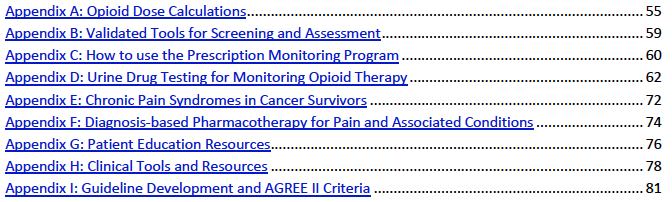 AMDG Guideline
www.agencymeddirectors.wa.gov

Google: wa amdg
Summary
There is a state guideline, and it works
Opioids are the “great unmasker” of OUD
Aberrant behavior is a big red flag
Prescribing larger doses is NOT being compassionate
There is NO safe dose of chronic opioids
Opioids are sixth line therapy in chronic pain
Stratify risk, measure interference with function, minimize dose
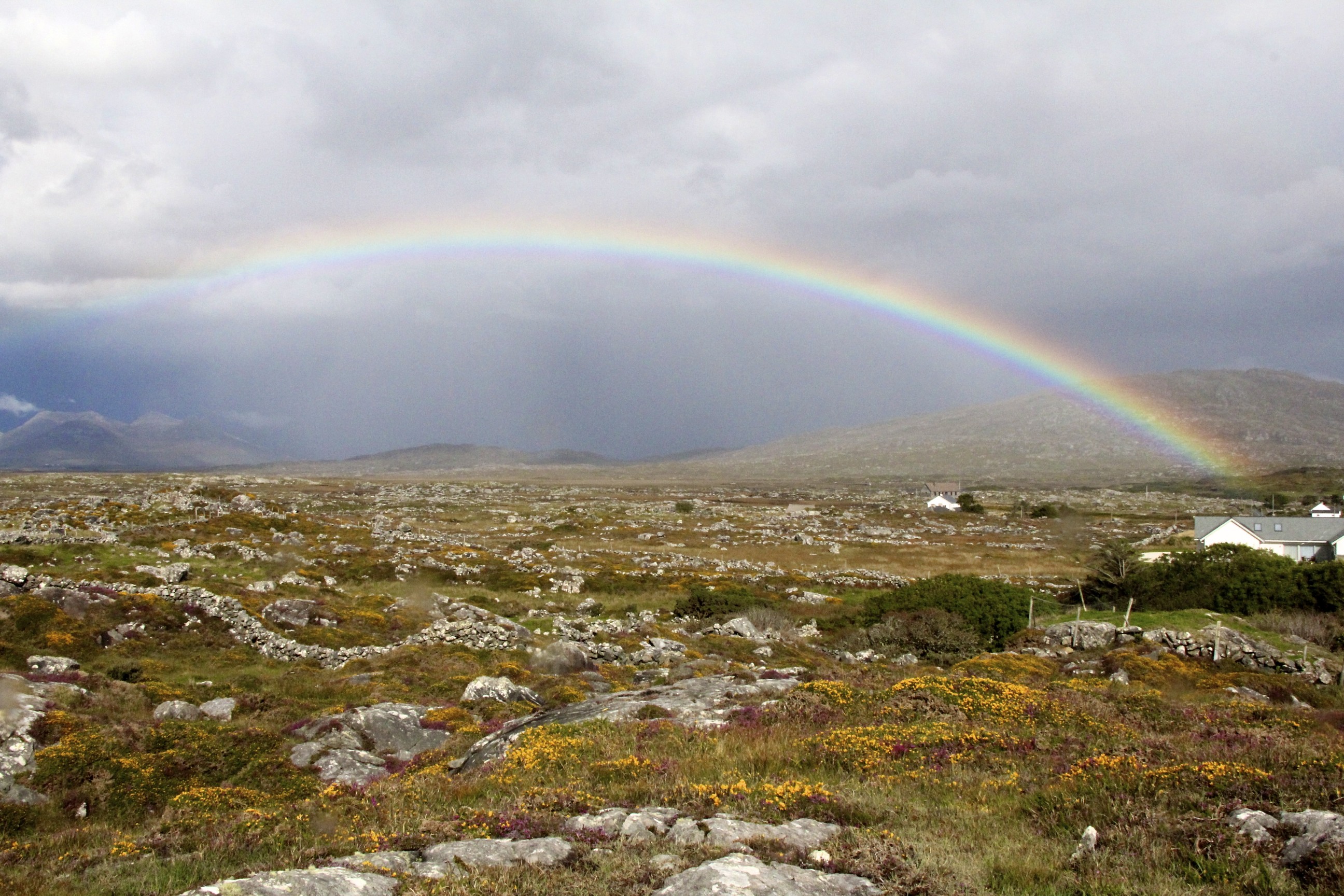 Questions/Discussion
mbutler@cvch.org